Exercice N°1
Histoire Critique d’Architecture
Le moyen Age en Architecture: Techniques et procédés de construction
Mme BOUMAZA Ouafa
Maitre de Conférences, Département d’Architecture, Université Badji Mokhtar – Annaba
Laboratoire « Architecture et Urbanisme »
Boumaza,wafa@hotmail,fr
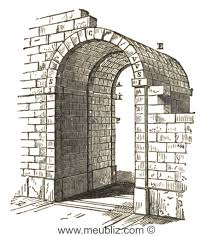 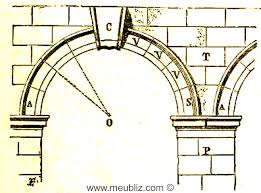 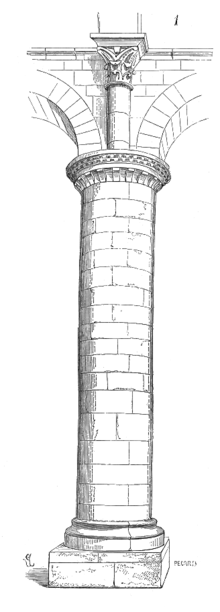 L’arc
La voûte
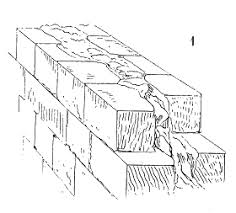 La colonne
L’appareil architectural
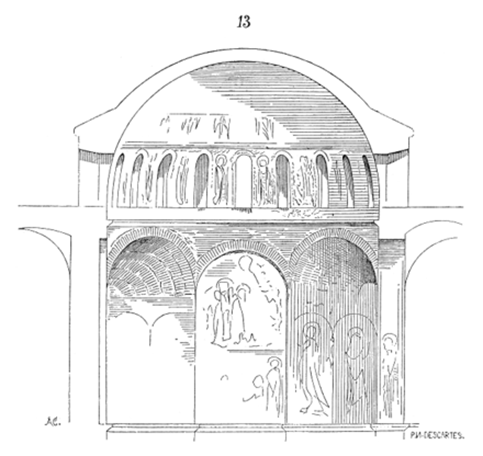 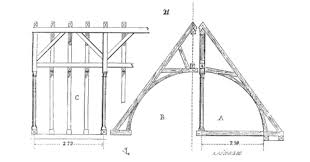 La charpente
La coupole
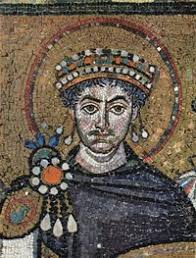 La décoration :  ex: mosaïque
INTRODUCTION GÉNÉRALE

Partie théorique

Présentation du procédé et justification du choix;
Apparition et évolution du procédé;
Composition du procédé; 
Différents types du  procédé;
Rôles et fonctions du procédé dans la construction;
Techniques de mises en œuvres et matériaux de constructions utilisés ;

Partie  Analytique : Étude d'un exemple réel ( basilique ,église , cathédrale)
 
1. Présentation et situation de l'exemple;
2. Historique de construction et évolution de l'exemple;
3. Le style architectural et ses grandes caractéristiques;
4. Analyse  intérieure ( lecture spatiale et fonctionnelle);
5. Analyse extérieure ( lecture de la façade et le volume);
6. Localisation du procédé dans l’exemple et les différents types utilisés;
7. Procédés et techniques de mises en œuvres relatifs à l'exemple;
 
CONCLUSION GÉNÉRALE